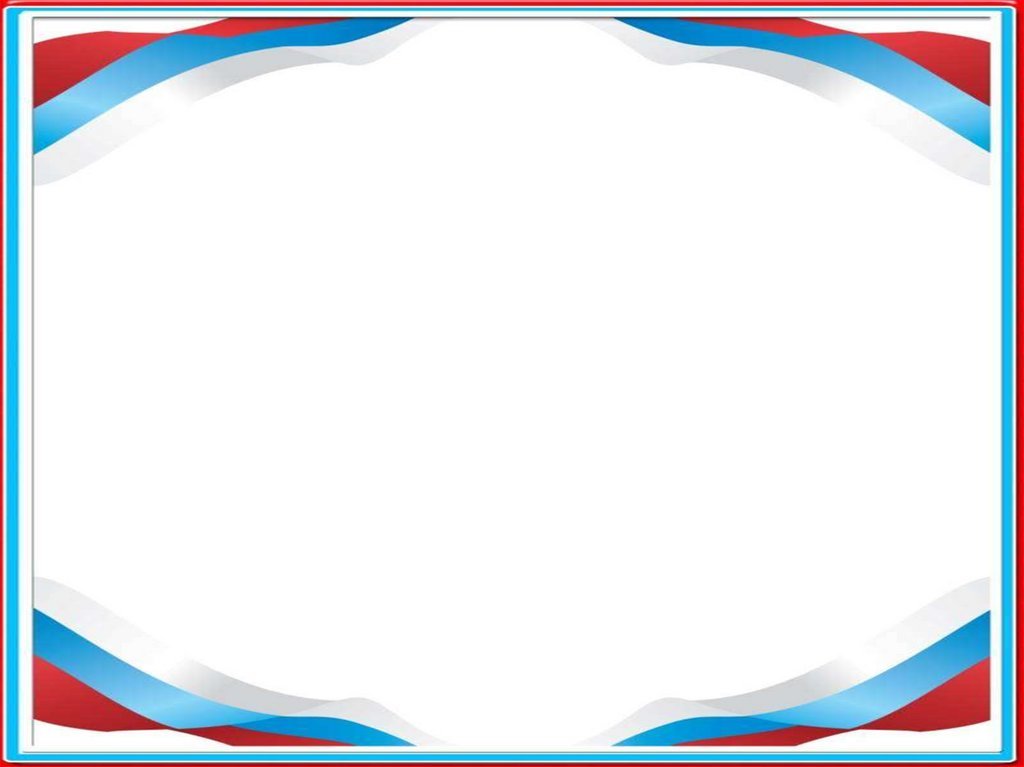 Муниципальное бюджетное дошкольное образовательное учреждение«Детский сад № 94»
Фотоотчет праздника «Мы этой памяти верны»


  Автор: 
Чухарева Анастасия Вячеславовна
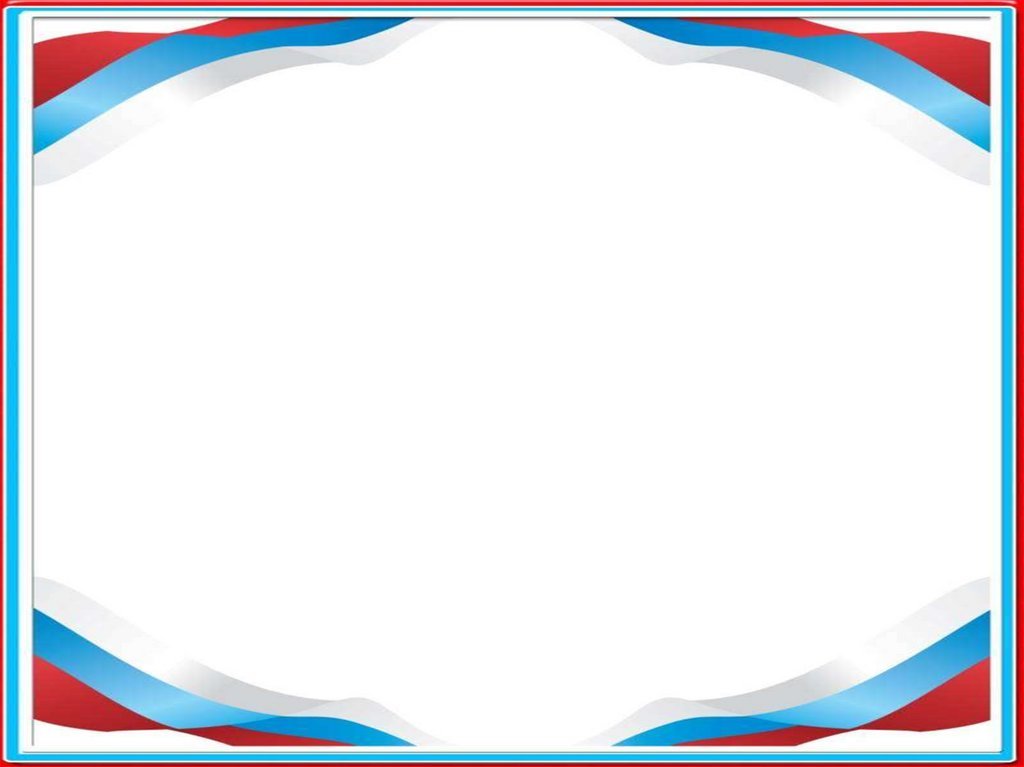 Музыкально- танцевальная композиция "Синий платочек"
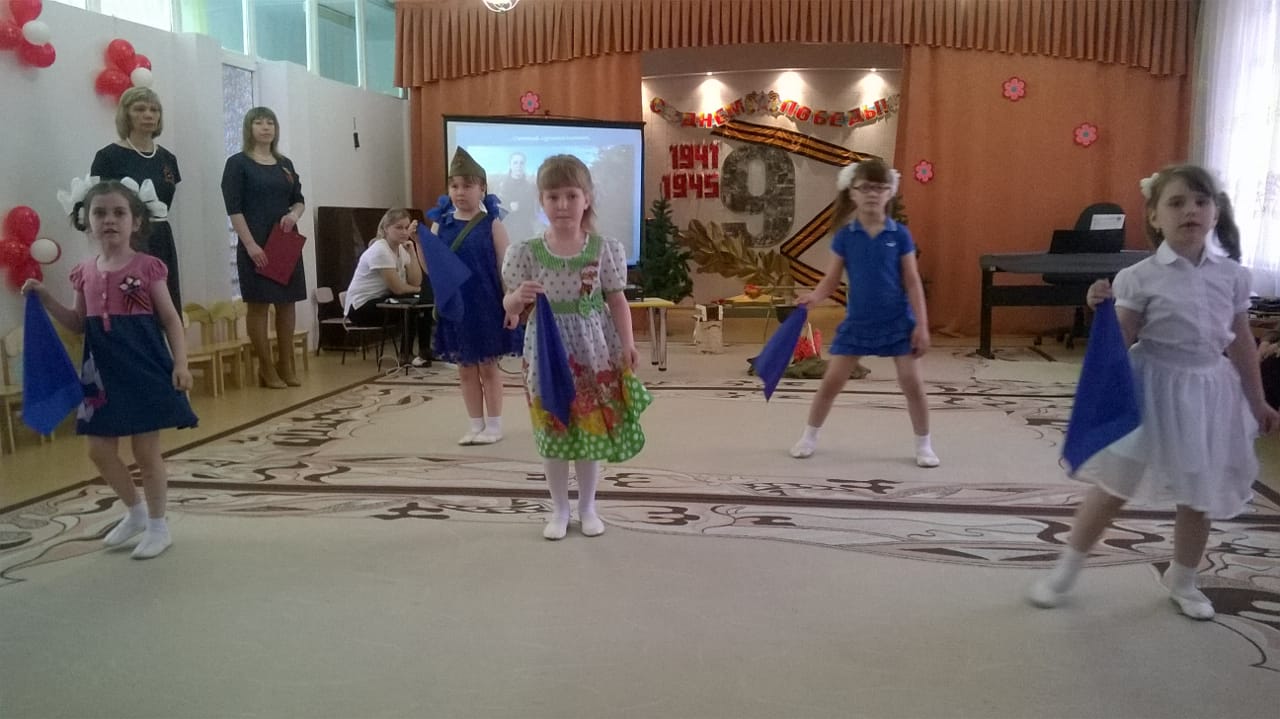 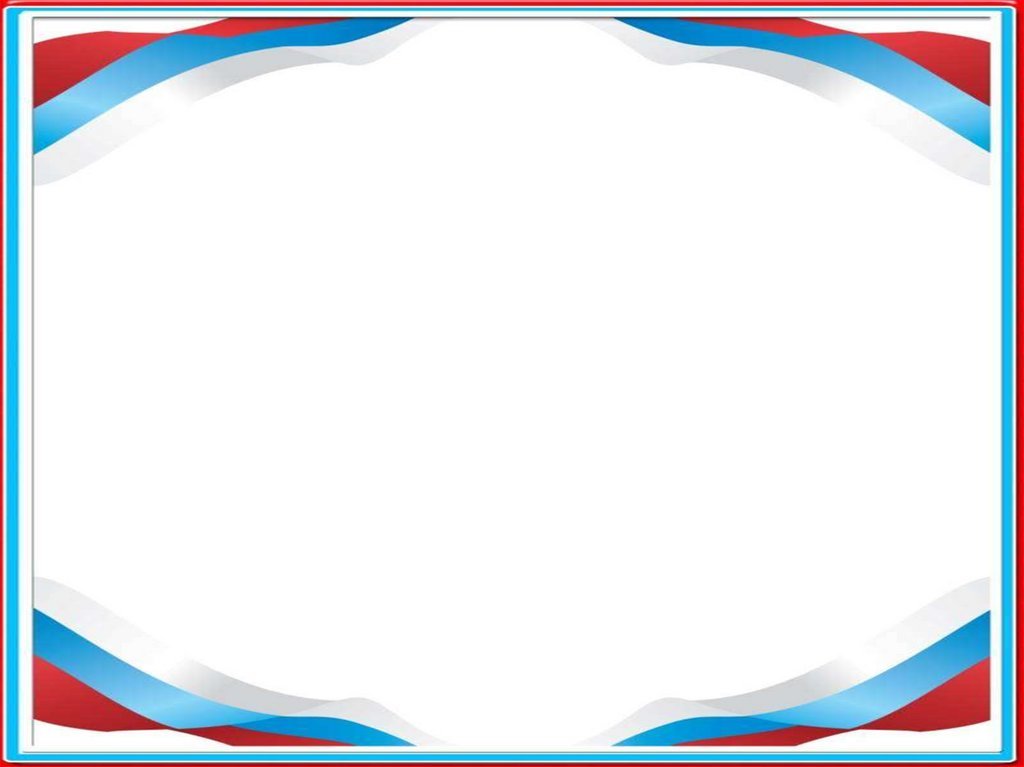 Сценка «У костра»
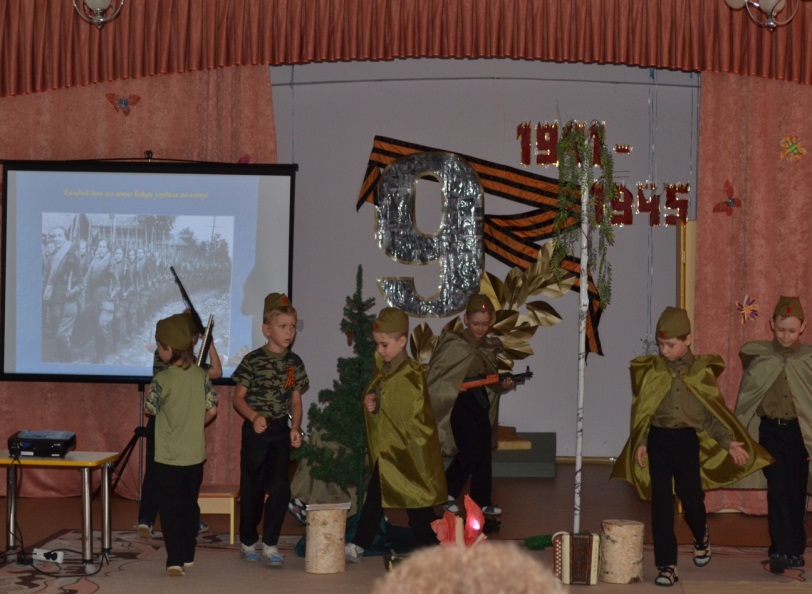 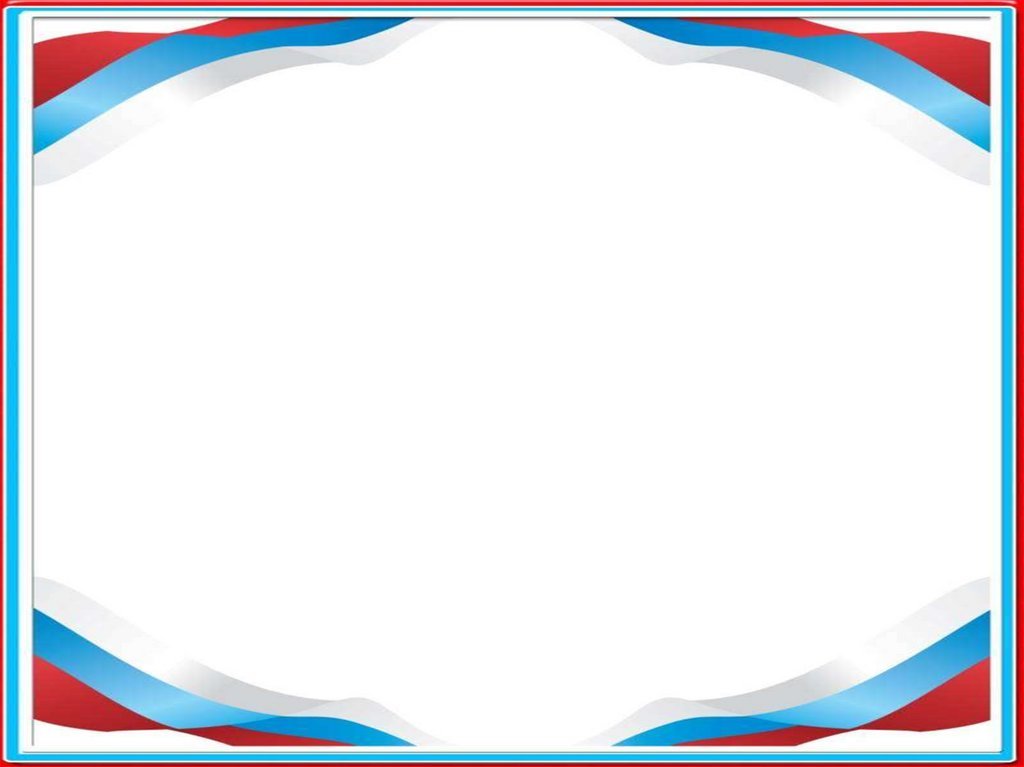 Чтение «Солдатских писем»
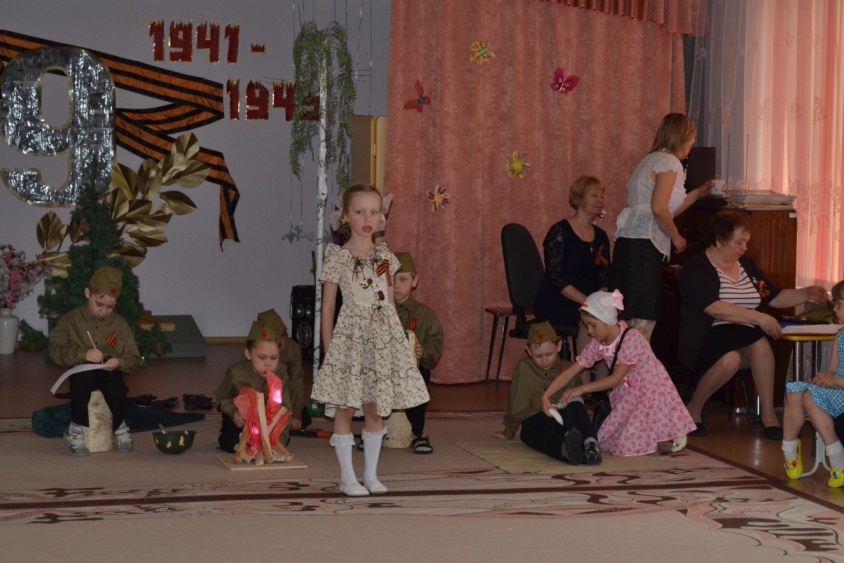 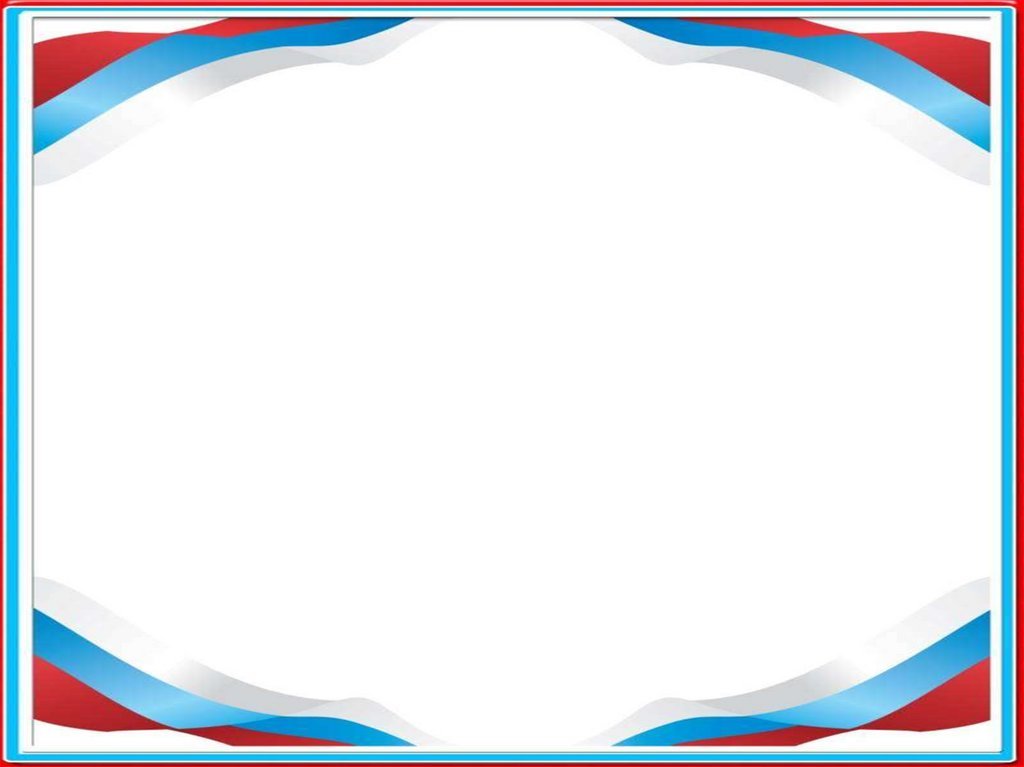 Исполнение танца «Три танкиста»
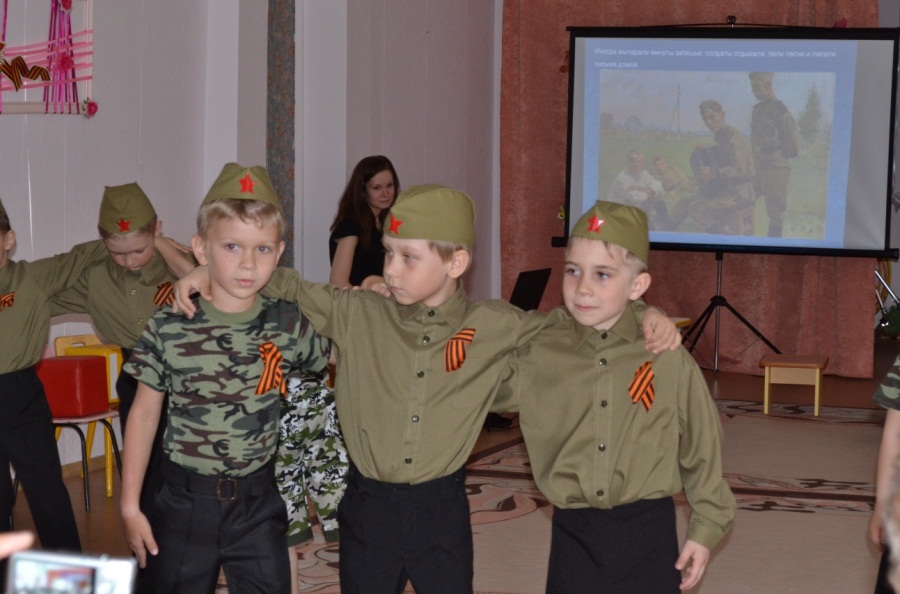 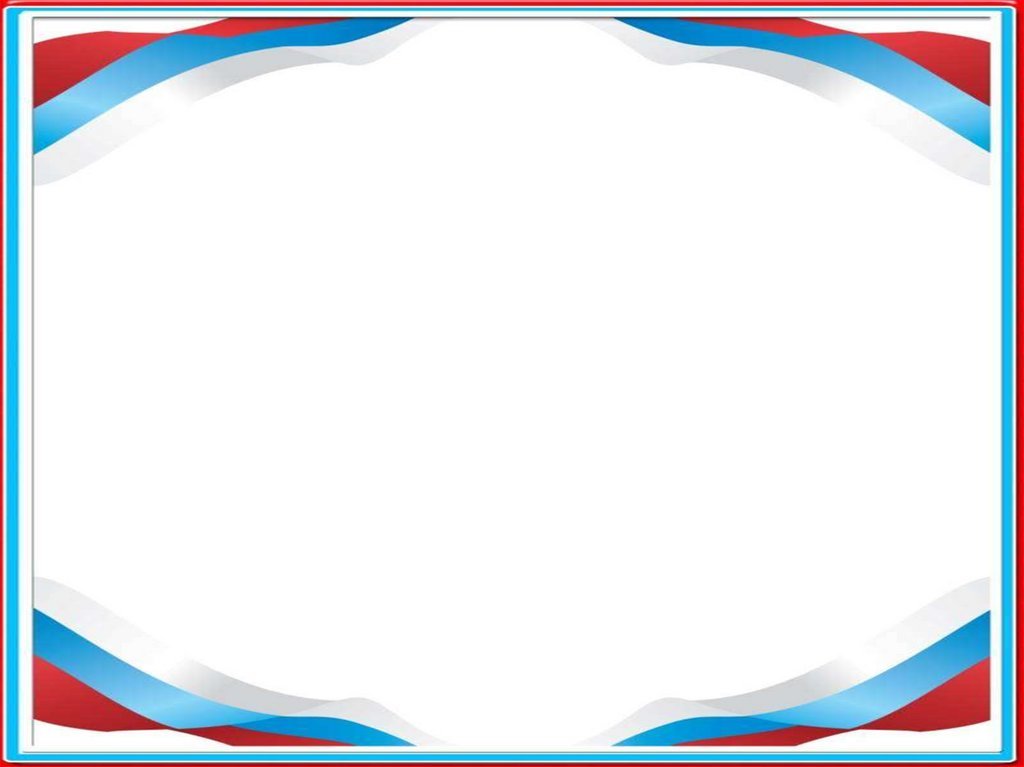 Встреча с тружеником тыла: Николаем Ивановичем Бабушкиным
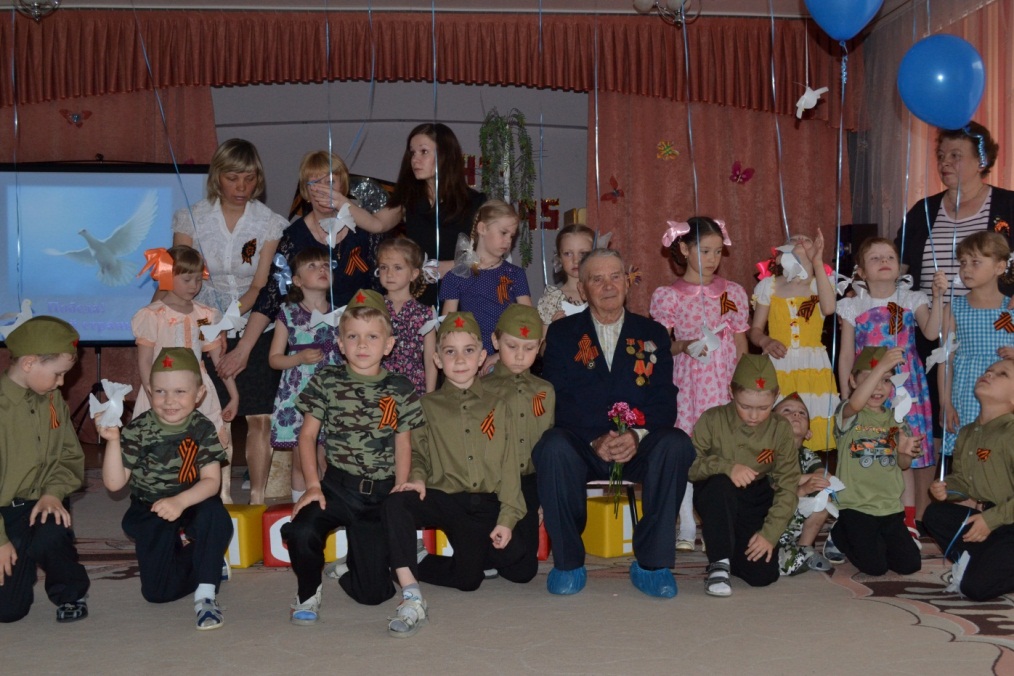 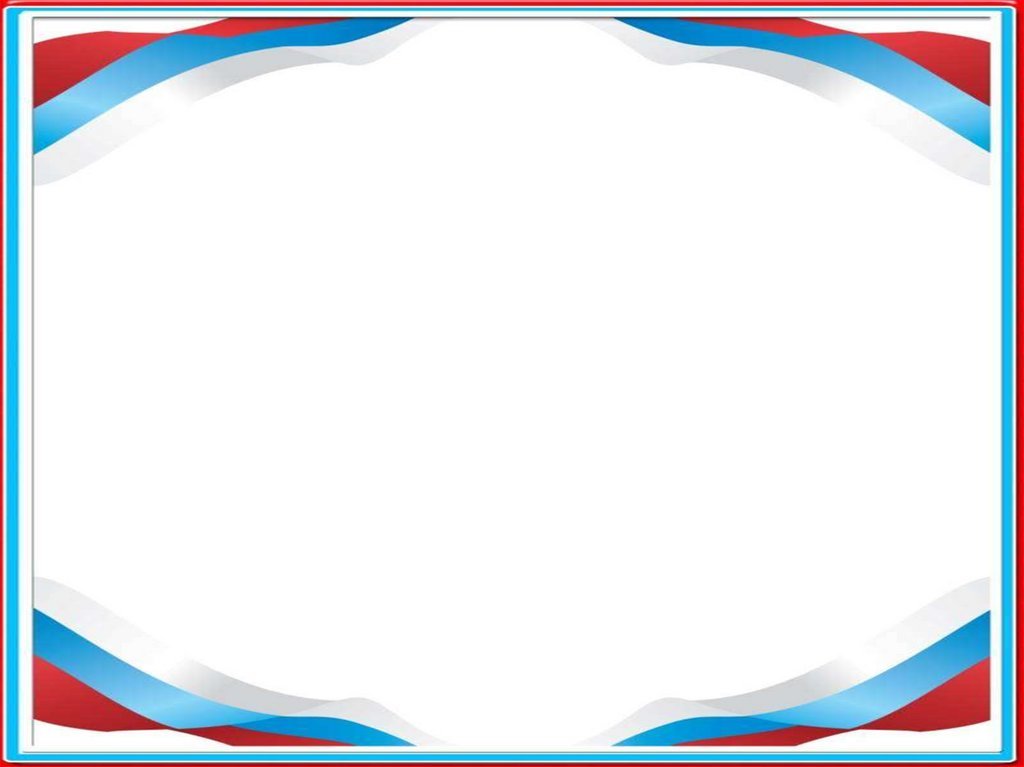 Дети собрали слова: мир-победа
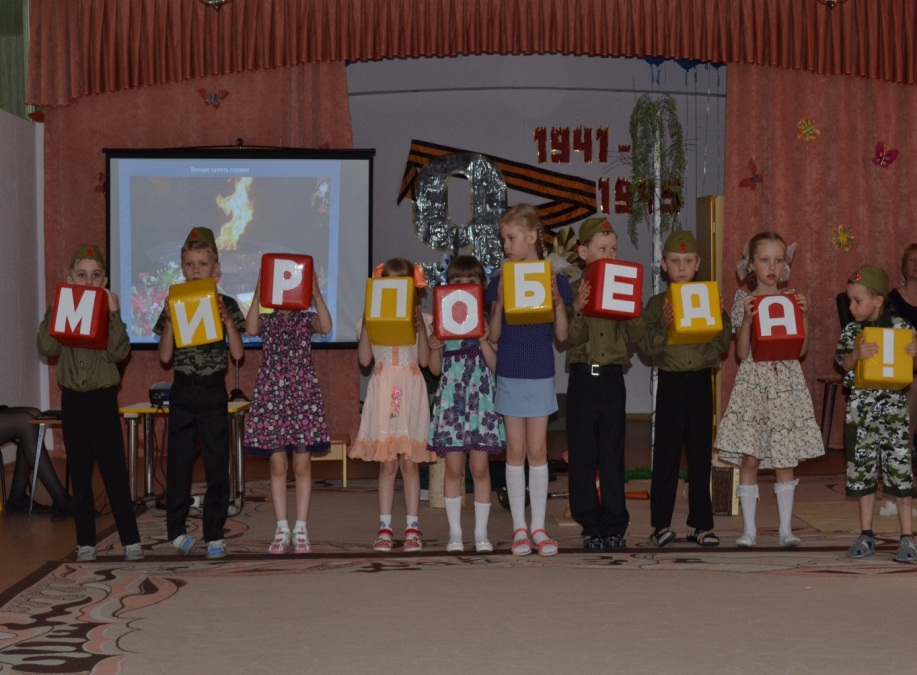 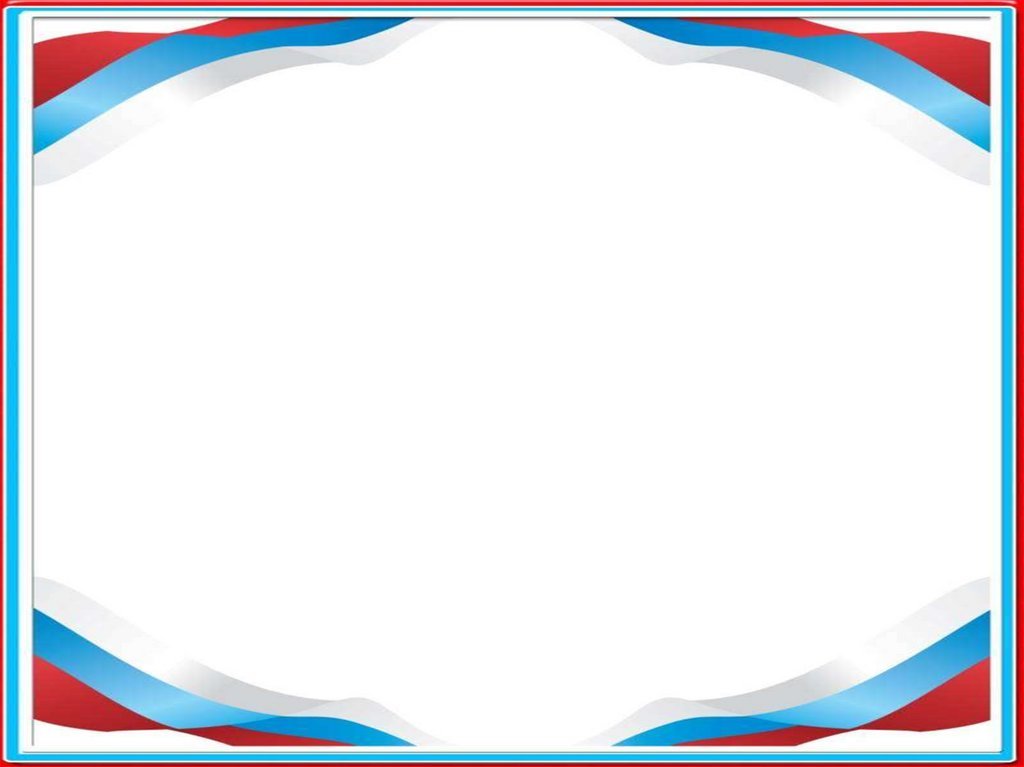 Исполнение песни: «Солнечный круг»
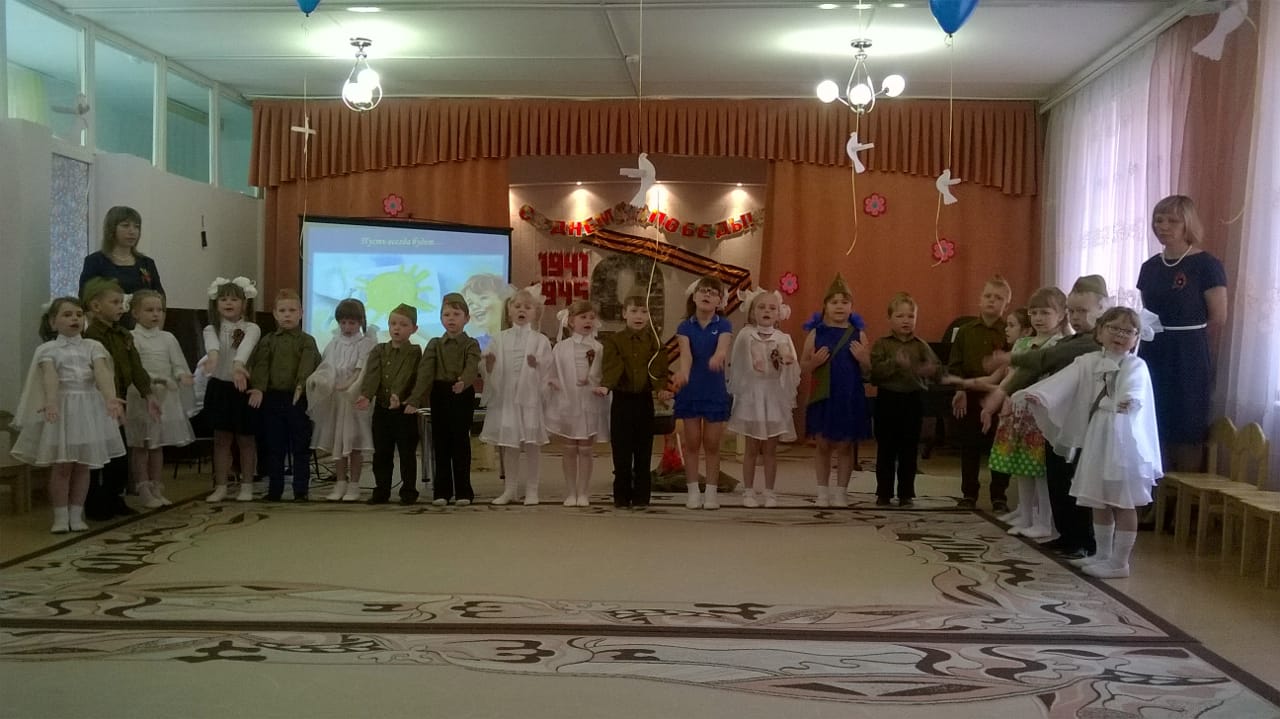 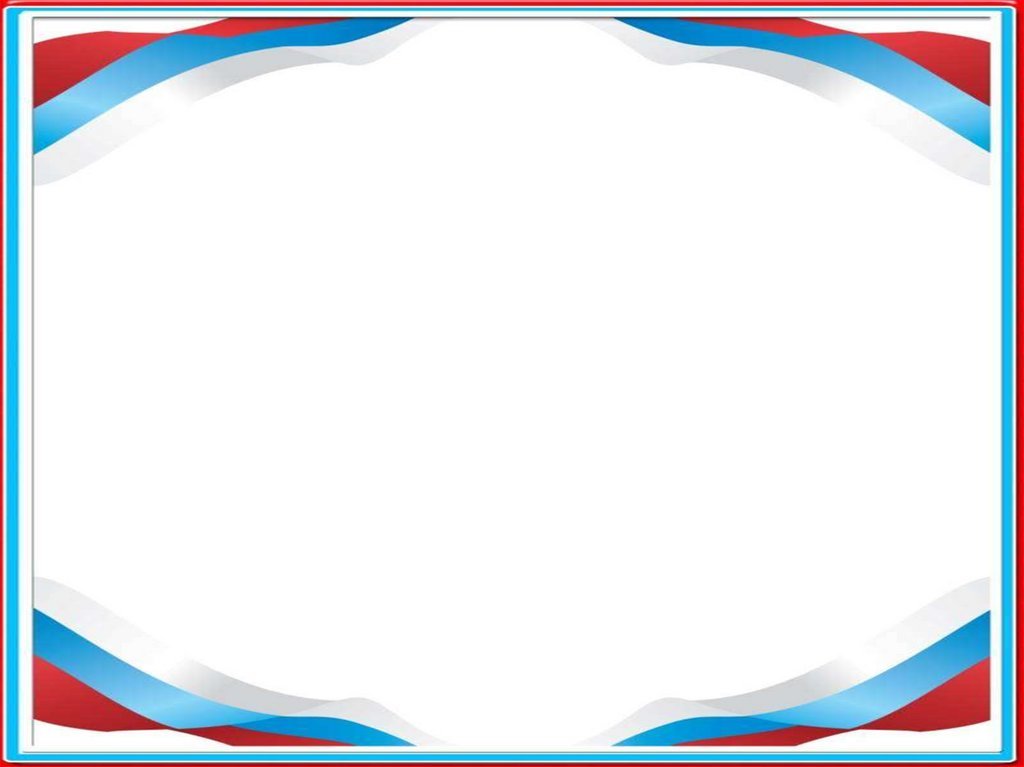 Строевая подготовка
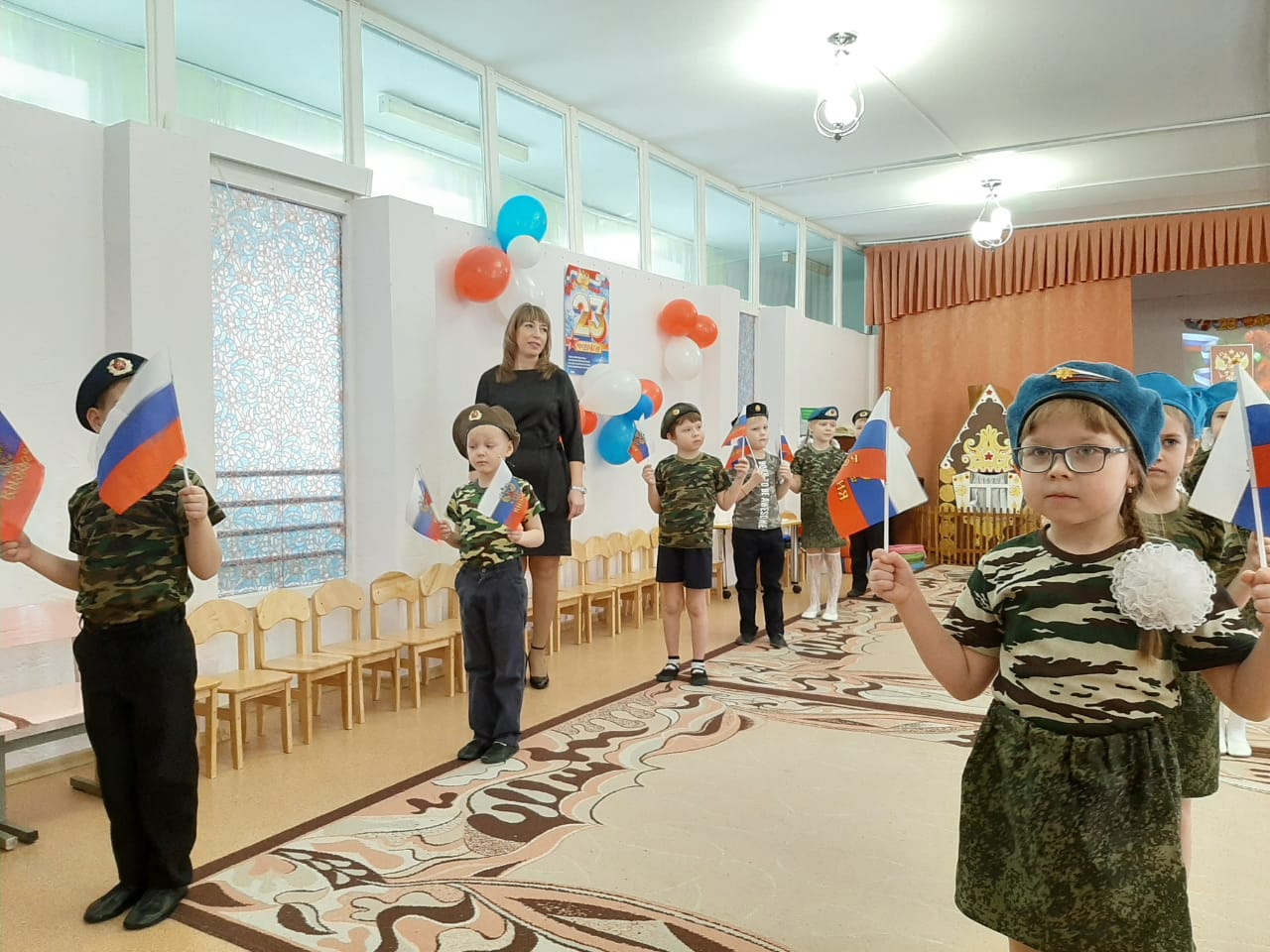 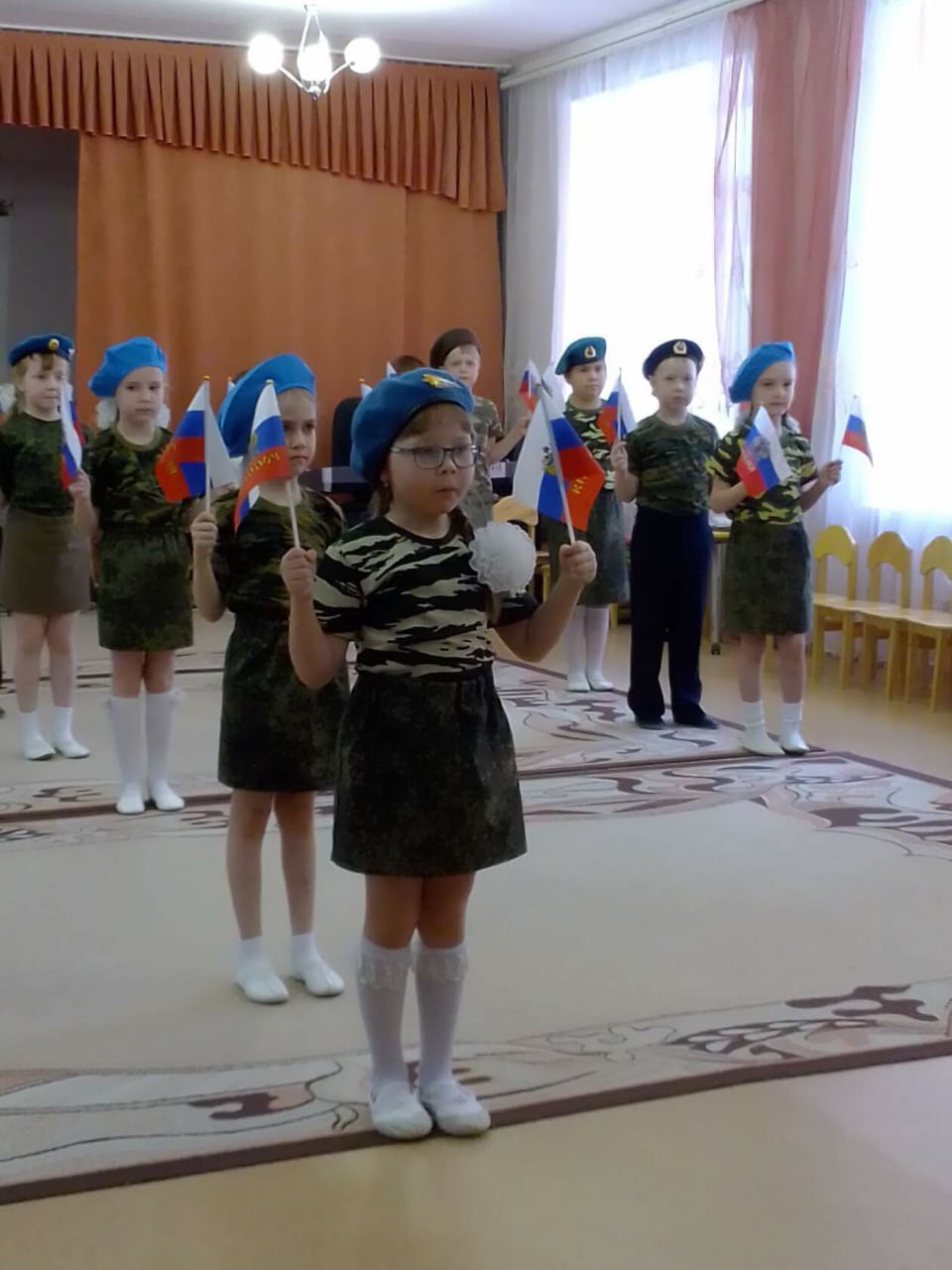 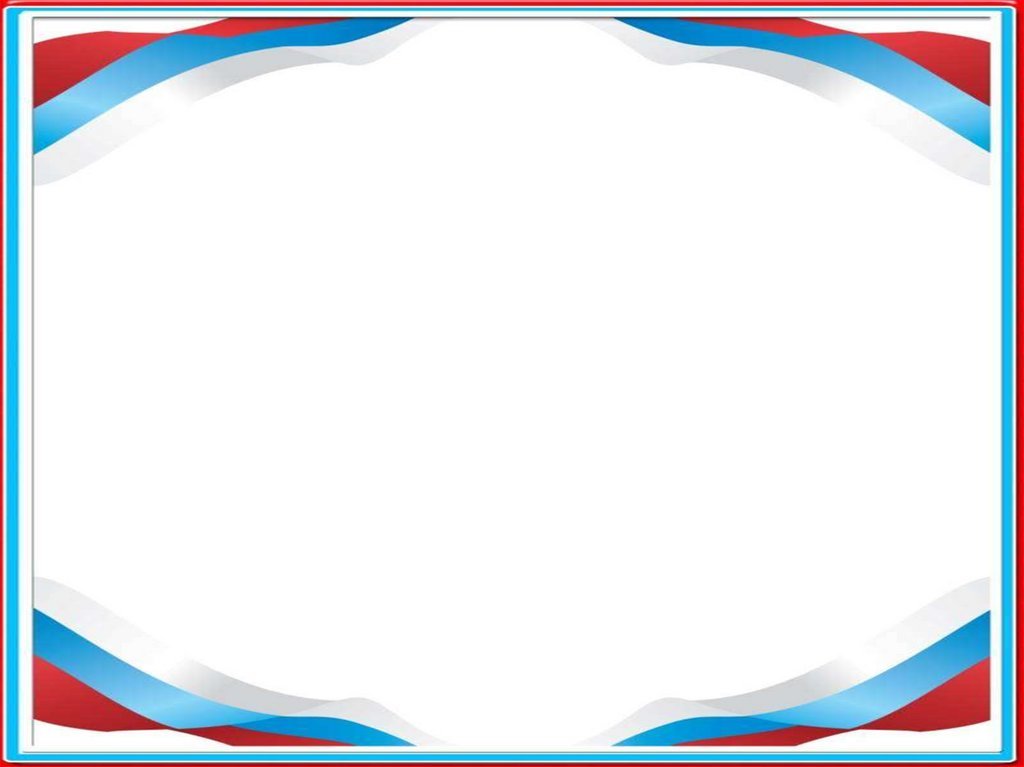 Строевая подготовка
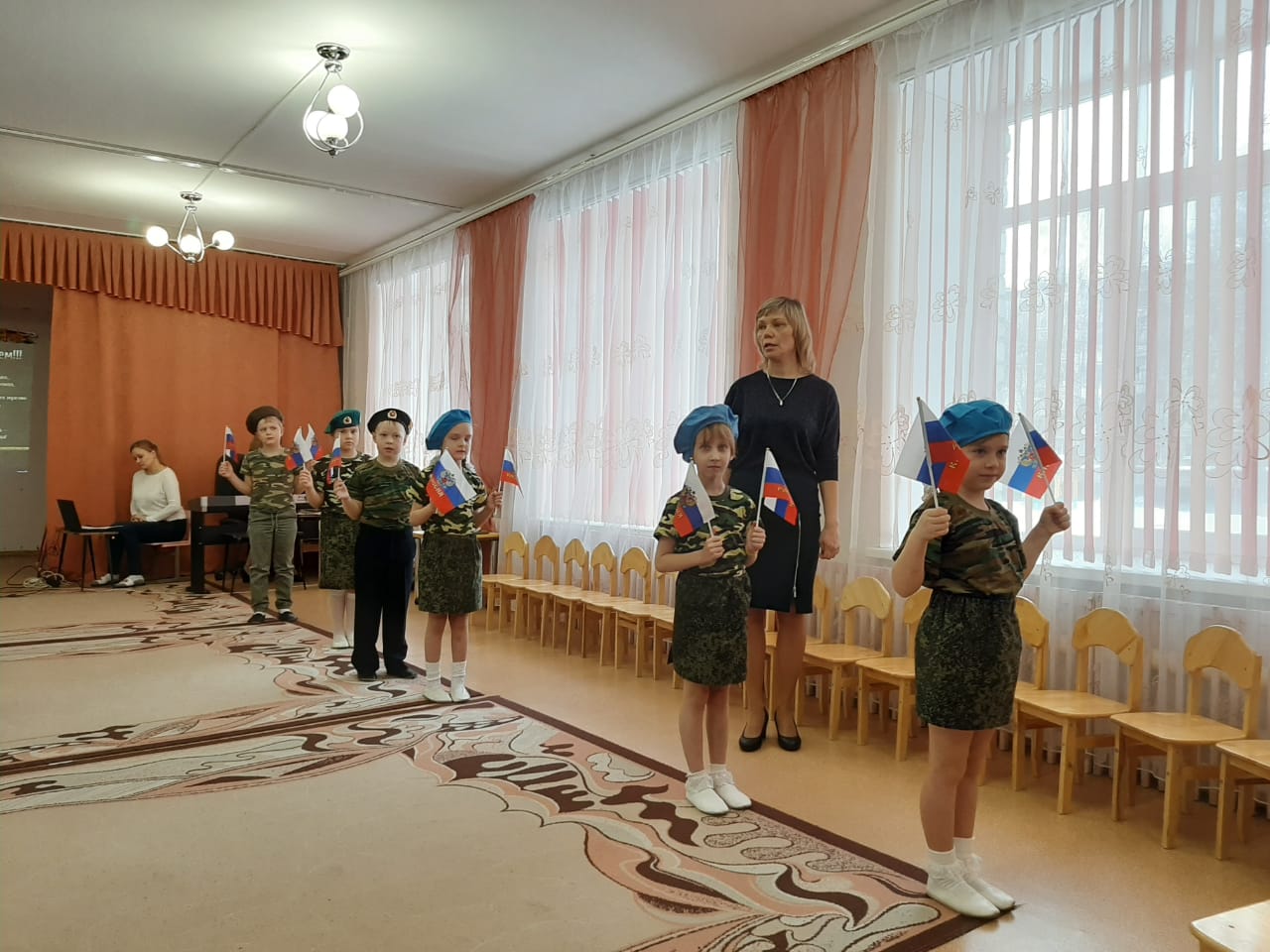 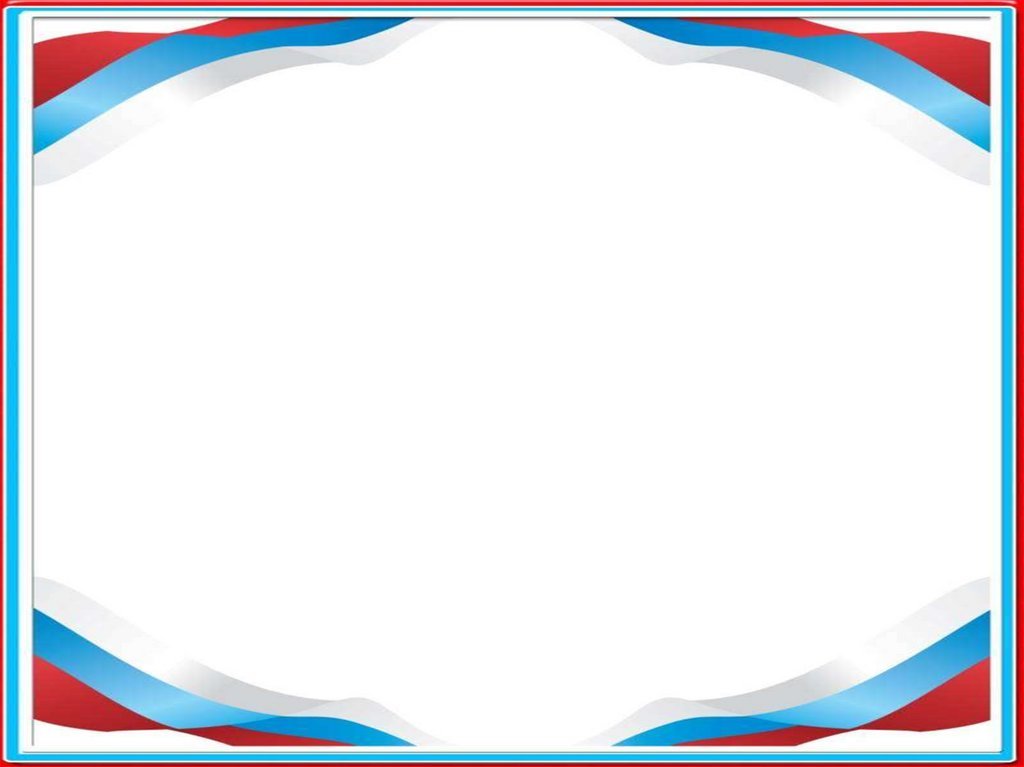 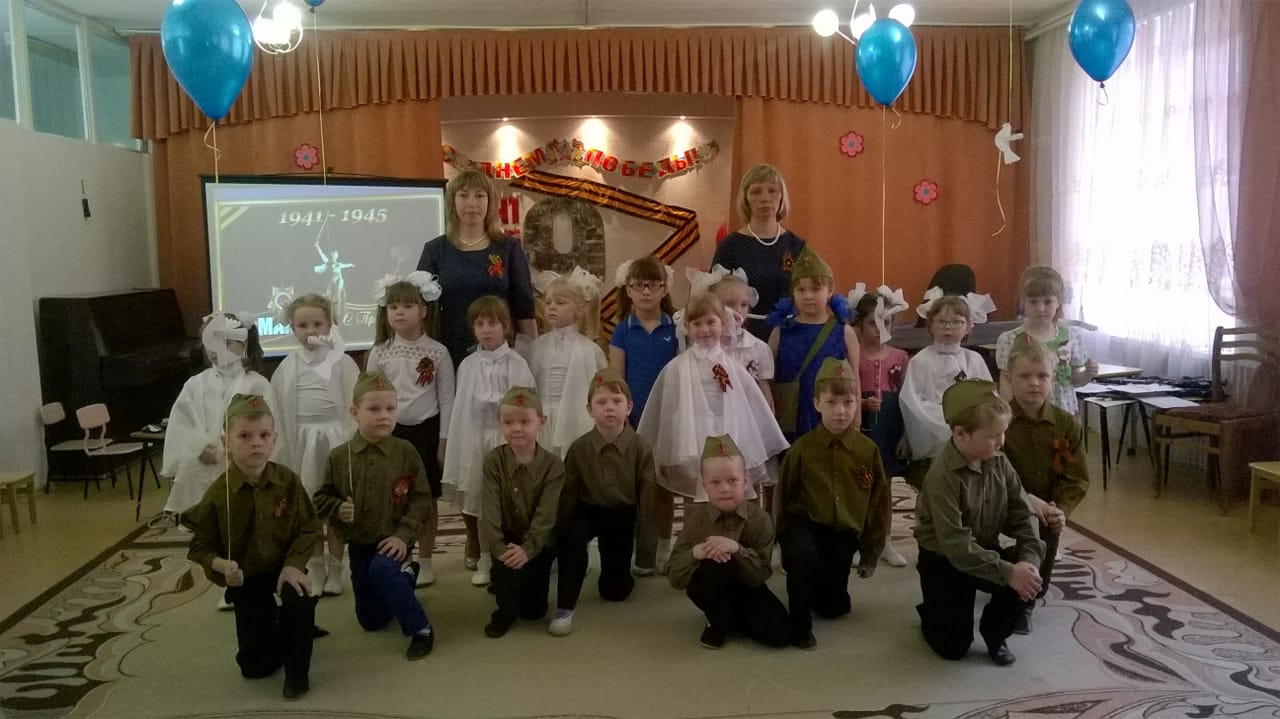